Water and literature
Petra Blehová
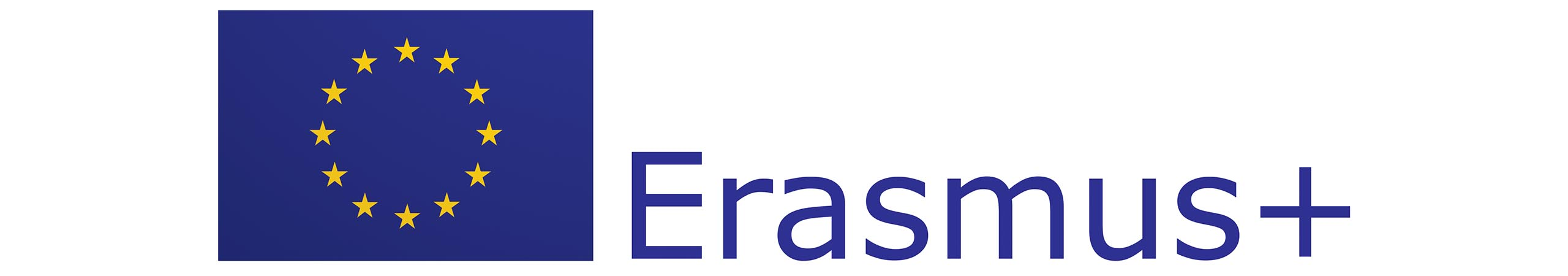 Kamil Peteraj- Keď voda ľúbi                   
                                                                 Raz na nej zbadáš
Keď voda ľúbi                                           Listy jesenné
Nosí šaty z vĺn                                          A to čo hľadáš
Keď voda ľúbi                                           Toho už viac niet
Svieti na ňu spln
                                                                 Odchádza voda
A ľudom nosí                                            Tečie bohvie kam
K brehom biely kvet                                  A na breh padá
A ľuďom nosí                                            Oznam že si sám
Na zrkadle med

Celá je modrá
Plná zázrakov
Tá voda dobrá
Z jarných oblakov
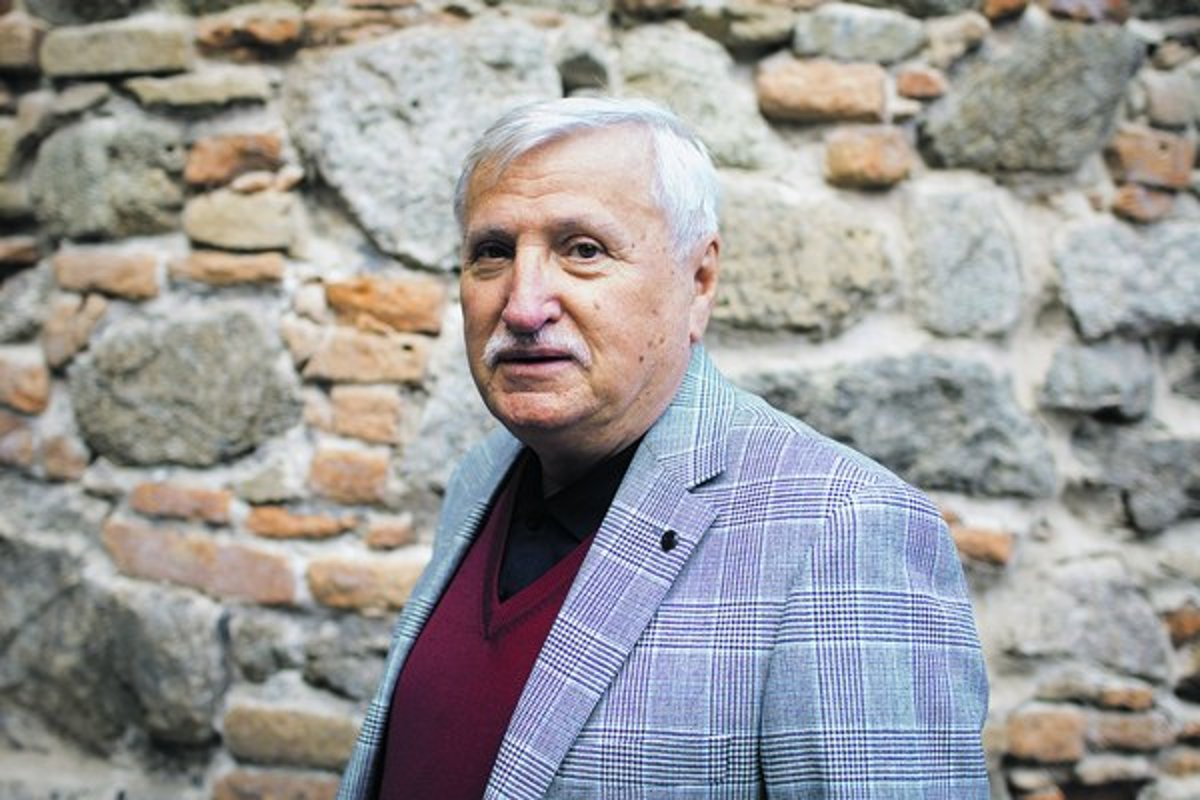 Kamil Peteraj: When water loves                    Someday you will notice on her                    
                                                                              Autumn leaves
       When water loves                                           And what are you looking for
       she wears dress made of waves                     Is not there anymore
       When water loves
       Full moon lights on her                                    The water is leaving
                                                                               Flows who knows where
       And she brings for people                                And on the shores falls
       white flower to the shores                                Annoucement that you are alone
       And she brings for people
       honey on mirror

       She is all blue
       Full of miracles
       The good water
       From spring clouds
Meaning of water in the poem
Author describes the beginning and end of love. The water symbolizes the love that left him.
If there is magic on this planet, it is contained in water.
Loren Eiseley